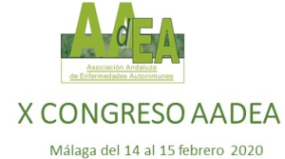 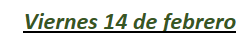 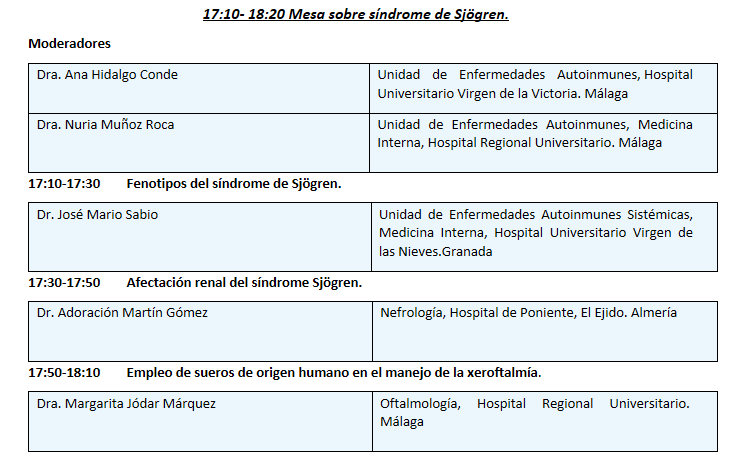 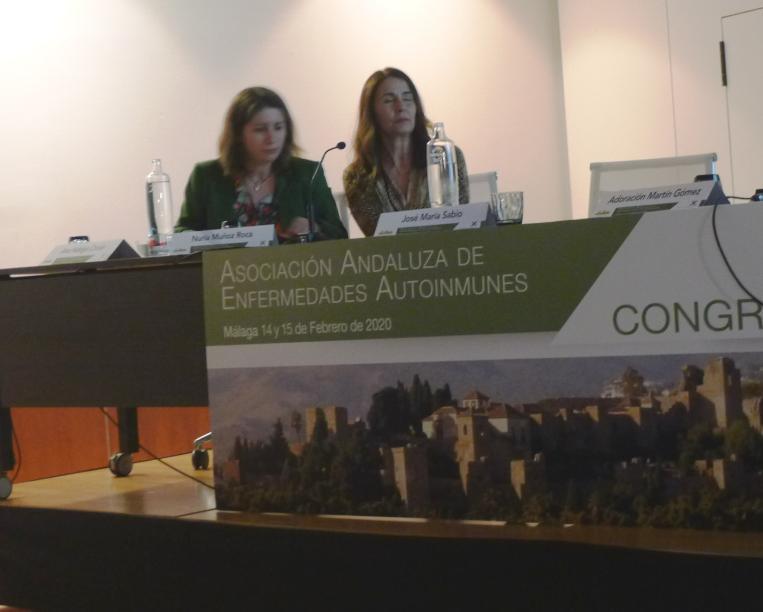 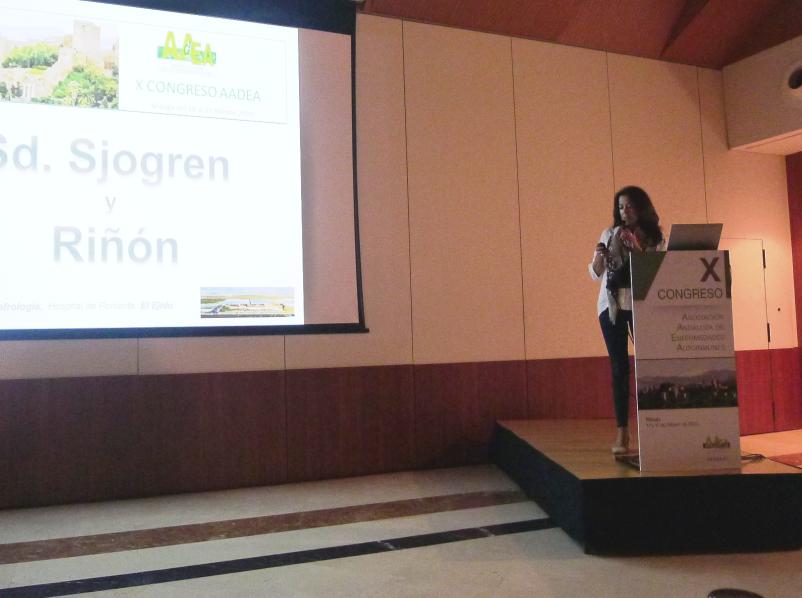 Doctora Martín Gómez